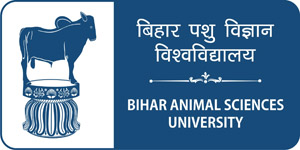 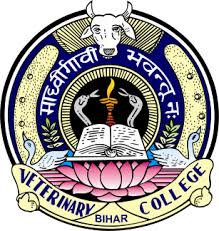 Liver Disorder-II(Jaundice)
UNIT-2
Dr. Vivek Kr. Singh 
Assistant Professor
Department of Veterinary Clinical Complex
Jaundice is also referred to as icterus, and is an important clinical manifestation to liver diseases and biliary system, characterised by deposition of bilirubin leading to yellow coloration of plasma, visible mucous membrane and other tissues
Etiology
On the basis of etiology jaundice can be of three types
Hemolytic jaundice/ Prehepatic jaundice/ over production jaundice
Hepatocellular jaundice/ Hepatic jaundice/ Intrahepatic jaundice
Obstructive jaundice/ extrahepatic jaundice/post- hepatic jaundice
Hemolytic jaundice/Prehepatic jaundice
Hemoprotozoan (trypanosomiasis, babesiosis, anaplasmosis, theileriosis etc.)
Viral and bacterial toxins (leptospirosis, bacillary haemoglobinuria, infectious anemia)
Inorganic and organic toxins (chronic copper poisoning, Se toxicity)
Plant toxins
Hepatocellular jaundice/ Hepatic jaunice
Infections and toxins causing hepatitis/ hepatosis
Obstructive jaundice/extrahepatic jaundice
Bile duct obstruction (biliary calculi, infection with nematodes and trematodes are the common causes of bile duct obstruction  )
Pathogenesis
Hemolytic jaundice
          Excessive destruction of RBC

           Excessive bilirubin formation
                                 Limit of liver thresold is crossed
Accumulation of unconjugated bilirubin in circulation
Hepatocellular jaundice/ Hepatic jaunice
            
                 Hepatocellular damage
Intrahepatic cholestasis occurs due to swelling of hepatocytes and oedema
Decrease capacity of hepatic cells to conjugate free bilirubin
Diffusion of conjugated bilirubin in circulation
Accumlation of free bilirubin in circulation
Obstructive jaundice/extrahepatic jaundice
Bile duct obstruction

Conjugated bilirubin can not pass into intestine

Diffusion of conjugated bilirubin from bile duct into circulation

Increased level of conjugated bilirubin in serum
Van den Bergh reaction
Clinical findings
Yellowish discoloration of mucous membranes and skin
Anorexia
Anaemia 
Muscular weakness
Mental depression
In terminal stage recombency and coma
In hepatocellular Jaundice hepatic enlargement and pain on hepatic palpation
Obstructive jaundice reveals light or clay colored faeces
Diagnosis
History and clinical signs

Estimation of Direct, Indirect and Total bilirubin

Van den Bergh test

Urine examination
Treatment
Primary cause should be eliminated 
Affected animals should be given carbohydrates rich, palatable and laxative diet 
Diet should have minimum amount of fat
Intramuscular administration of liver tonics and vitamin B complex @ 5-10ml once daily in large animals for 4-6 days helps in early recovery
Thanks